Муниципальное общеобразовательное учреждение «Остроленская СОШ»Представление педагогического опыта на тему: «Развитие познавательной активности на  уроках математики с помощью решения нестандартных задач»учитель начальных классов: Дюскина Е.А2024 год
«Ни один наставник не должен забывать,              что его главнейшая обязанность состоит       в приучении воспитанников к умственному            труду и что эта обязанность более важна,                    нежели передача самого предмета»К.Д. Ушинский
Задача современной школы - создание в системе обучения таких условий, которые бы способствовали развитию ребенка, раскрытию его творческого потенциала.
«Нестандартные задачи - это такие задачи, для которых в курсе математики не имеется общих правил и положений, определяющих точную программу их решения». Л.М. Фридман
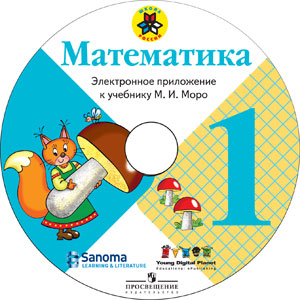 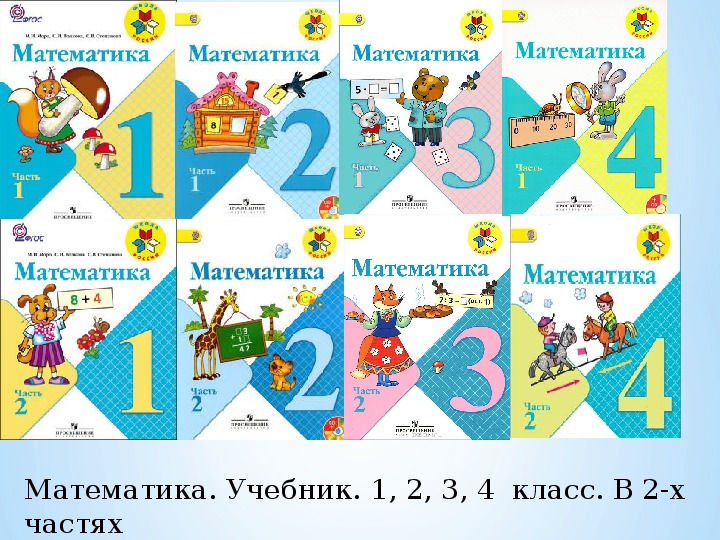 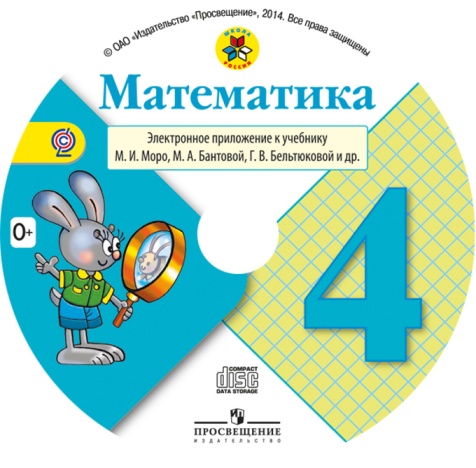 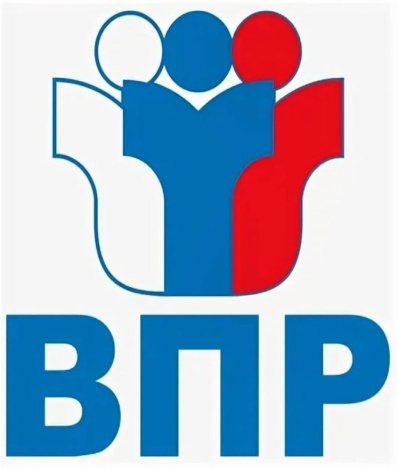 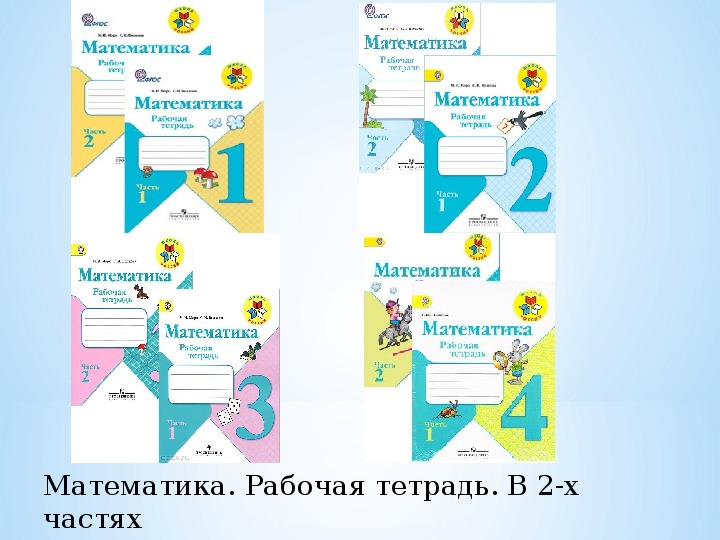 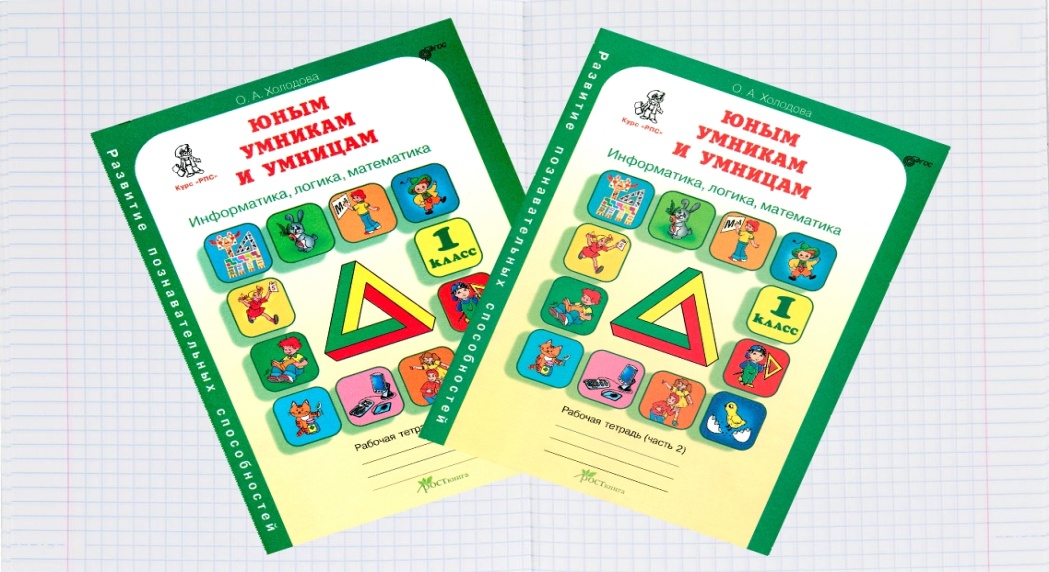 задачи:- учат детей не только использовать готовые алгоритмы, но и самостоятельно составлять способы решения задач, способствуют тому, чтобы сами учащиеся могли отыскивать оригинальные способы решения задач. Все это оказывает влияние на развитие смекалки и сообразительности школьников;- оказывают положительное влияние на формирование навыков решения типовых задач, т.е. создают благоприятные условия для повышения прочности и глубины знании учащихся, обеспечивают более сознательное овладение основным содержанием курса математики,- повышает познавательную активность учащихся
Актуальность: данная система работы стала с введением  и реализацией новых Федеральных государственных стандартов, основным требованием является развитие личностных компетенций.
Актуальность: данная система работы стала с введением  и реализацией новых Федеральных государственных стандартов, основным требованием является развитие личностных компетенций.
Цель:
формирование способности к интеллектуальной деятельности, умения строить рассуждения, выбирать аргументацию
воспитание интереса к математике, стремления использовать математические знания в повседневной жизни
Развитие у детей ценных умственных качеств при выполнении нестандартных задачах
Мышление
Логичность 
Сообразительность 
Смекалка 
Умение вести диалог
Определять суть проблемы
Система работы:
Работа с числами, числовым рядом 
Магические квадраты
Работа с геометрическим материалом (танграммы)
Работа с фигурами
Работа с задачами
Анализ результатов работы
Числовой ряд. Продолжи ряд чисел:2,4,3,5,4,6,7…… (сначала увеличиваем на два, затем уменьшаем на 1)9,6,8,5,7,4,…….(сначала уменьшаем на 3, затем увеличиваем на 2) 5, 7, 11, 14, 19, 28, 29, …?41,42,43, …, …, ….,…..?91,81,71, …, …, ….,…..?109,208,307,…., …, …..?
Магические квадраты
- Какие существуют суммы по три числа от 1 до 9, равные 15? (1+5+9, 1+6+8, 2+4+9, 2+5+8,  2+6+7, 3+4+8, 3+5+7, 4+5+6, всего восемь сумм.)
Работа с геометрическим материалом (танграммы)- Нарисуй такую же фигуру без отрыва карандаша от бумаги и не проводи два раза одну и ту же линию.
Как переложить 1 палочку, чтобы из 2 треугольников получилось 3 треугольника
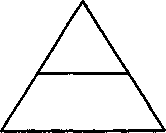 Даны 3 ряда изображений кошек, составленных из геометрических фигур. Недостающую в третьем ряду нужно найти на основе анализа, сравнения и обобщения.
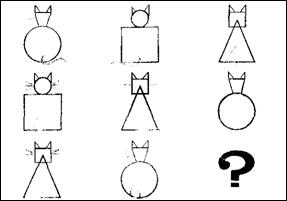 Работа с фигурами. - Выбери нужную фигуру из четырех пронумерованных
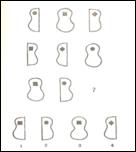 Работа с задачами. Задачи с естественным рассуждением В парке растут деревья и кустарники. Сирень-кустарник. Растет ли в парке сирень?На цветах в саду сидели насекомые: стрекоза, пчела, шмель, жук, муха. Два насекомых улетели. Кто бы мог улететь
Задачи – ловушкиДва мальчика играли в шашки 2 часа. Сколько играл каждый из них?Масса петуха на двух ногах 4 кг. Какова будет масса, если петух встанет на 1 ногу.
За забором стоят цапли. Сколько цапель за забором?
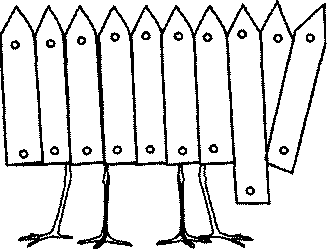 Очевидные задачиМама купила 4 воздушных шара: красные и голубые. Красных шаров больше, чем голубых. Сколько шаров каждого цвета купила мама?Воспользуемся графической моделью задачи  и ответим на вопрос.             красные      о  о о  голубые       о
У Димы и Вовы 3 открытки. Сколько открыток  у Димы?  Сколько открыток  у Вовы?Задание предполагает 4 варианта решения:1 открытка у Димы и 2 открытки у Вовы;2 открытки у Димы и 2 открытки у Вовы; 3 открытки у Димы и у Вовы ни одной;
3
1
2
2
1
3
0
Задачи, имеющие практическое значениеПара лошадей пробежала 20 км. Сколько километров пробежала каждая лошадь?                                                                                                                                    3 одинаковые ватрушки надо разделить поровну между 4 детьми. Как это сделать, выполнив наименьшее число разрезов? (2 – пополам, а третью – на 4 равные части)
Метод составления логических таблиц Маша, Даша и Таня читали вслух разные сказки. Догадайтесь, кто читает какую сказку, если известно, что:1.В Дашиной сказке нет волка.         2.В названии Машиной сказки нет цифр
метод рассуждения с составлением графов в решении задачи - У Мальвины  3 юбочки и 2 кофточки. Сколькими способами она может составить комплект из юбочки и кофточки?
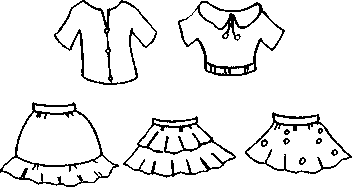 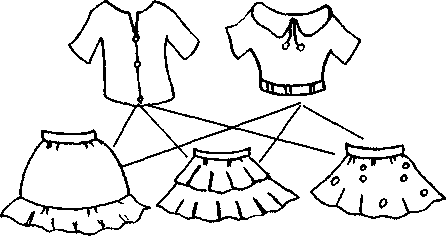 рифмованные задачиВ класс вошла Иринка,За нею – Маринка, Потом пришел Игнат.Сколько всех ребят?
Опыт использования нестандартных задач на уроке математики
умеют «видеть»
повышается обучаемость
умеют «слышать»
умеют «рассуждать»
улучшаются внимание
умеют «сравнивать»
умеют «анализировать»
мышление
умеют «доказывать»
Вывод: использование нестандартных задач на уроках математики дает возможность развивать познавательную активность учащихся. Я думаю, что особенно эта тема актуальна и сейчас в условиях реализации ФГОС нового поколения.
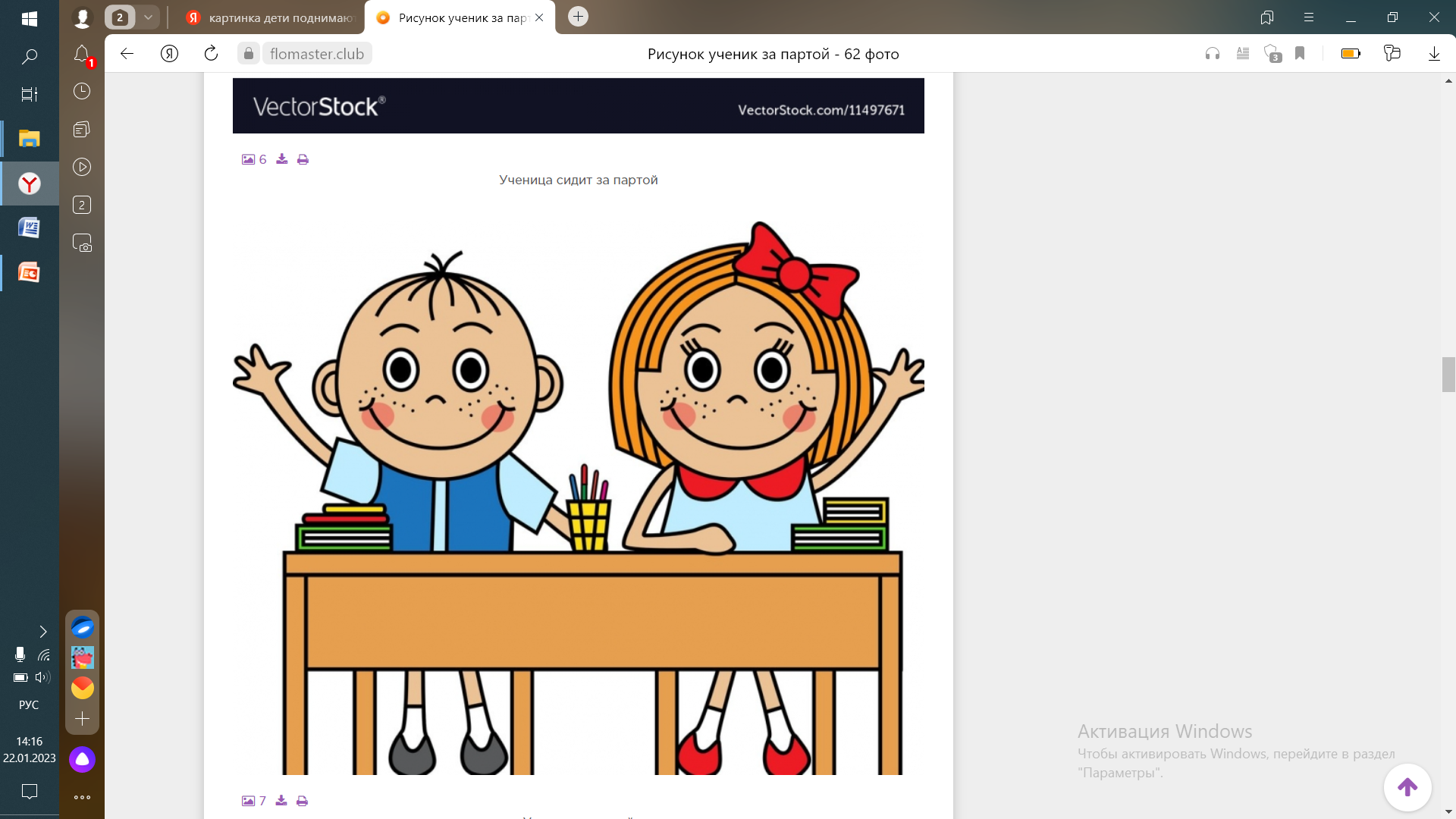